ОГЭ-2025Задачи 1–5 — реальная математика
Блок задач, который проверяет навыки применения математических знаний в реальной жизни. Придется прочитать длинный текст, понять его, правильно выделить значимые для решения данные (обычно их в 2–3 раза меньше, чем текста всего) и правильно их применить для ответов на задания. Весьма полезные навыки. 

Учитель математики
МБОУ гимназия №14, г.Ейск
Матюха Эльвира Анатольевна
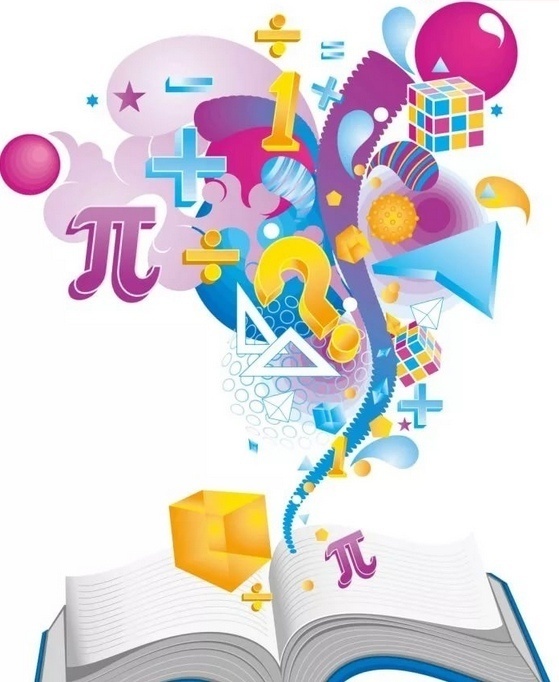 Описание
Терраса I
Терраса II
Терраса III
Терраса IV
терраса 1
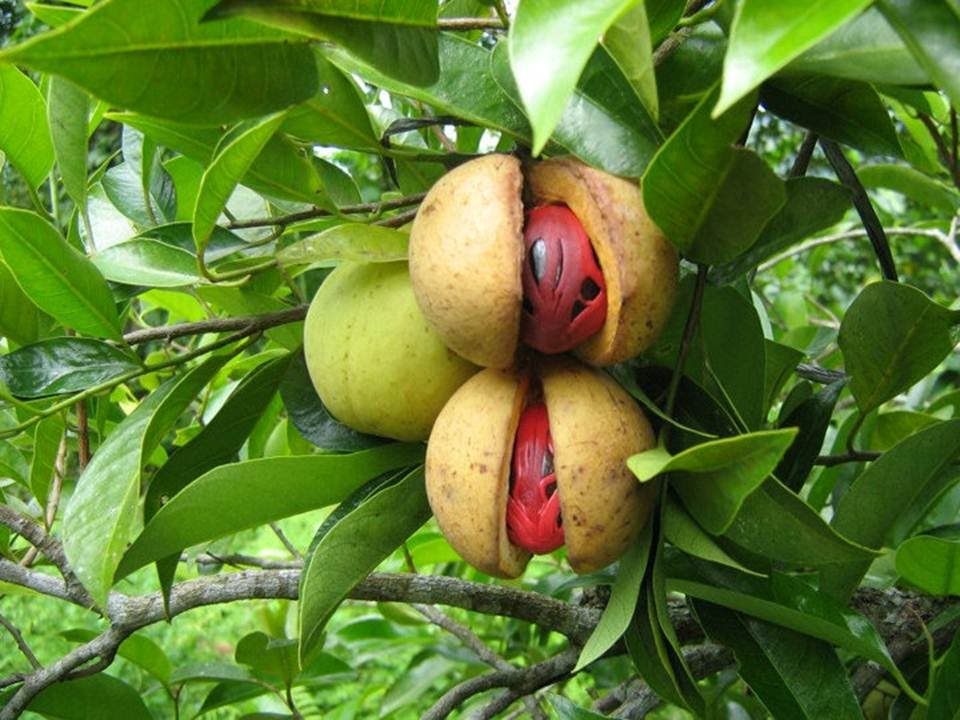 № 1
№ 2
№ 3
№ 4
№ 5
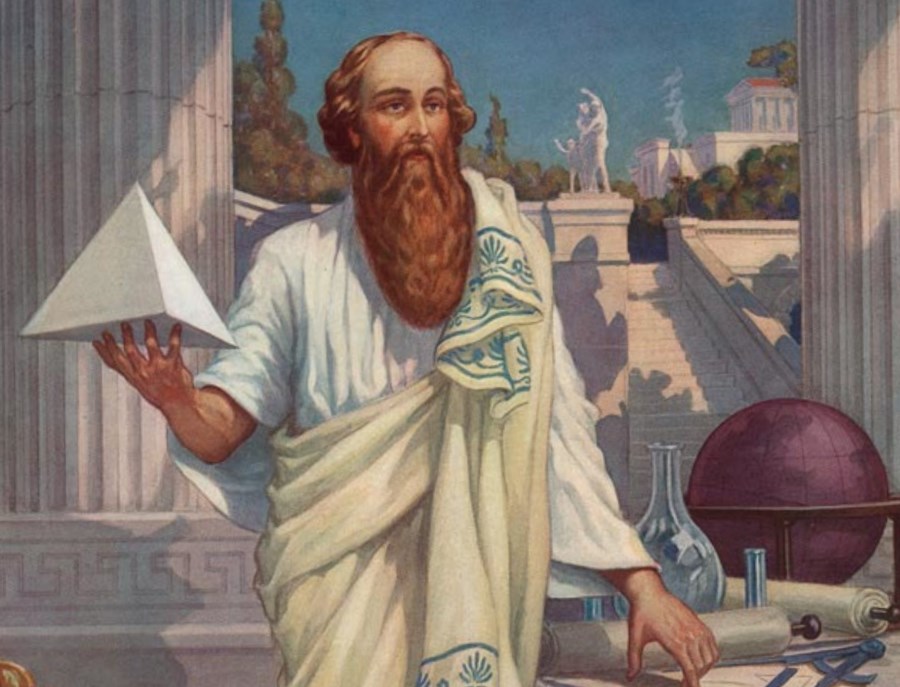 с
a
b
I
Земледелец на расчищенном склоне холма выращивает 
мускатный орех. Какова площадь, отведённая под посевы? 
Ответ дайте в квадратных метрах.
с² =  a² + b²
Теорема ПИФАГОРА
1.
Квадрат гипотенузы равен 
сумме квадратов катетов
S = a · b
Решение
а:
По теореме Пифагора
S
S:
a
b
Ответ
650
[Speaker Notes: Земледелец владеет несколькими участками, один из которых располагается на склоне холма. 
Ширина участка 50 м, а верхняя точка находится на высоте 5 м от подножия.
--------------------------------------------------------------------------------
Земледелец на расчищенном склоне холма выращивает мускатный орех. Какова площадь, отведённая под посевы? Ответ дайте в квадратных метрах.
-----------------------------------------------------------------------------
При последовательном нажатии на кнопку «Решение» происходит последовательная визуализация решения. При нажатии на кнопку «i» – визуализация подсказки. При повторном нажатии на эту кнопку подсказка исчезает. «Ответ» – анимированная сорбонка]
I
Земледелец решил устроить террасы на своём участке (рис.), 
чтобы выращивать рис, пшеницу или кукурузу. Строительство
террас возможно, если угол склона (уклон) не больше 50%
(тангенс угла склона α, умноженный на 100%). Удовлетворяет 
ли склон холма требованиям? Сколько процентов составляет 
                                           уклон? Ответ округлите до десятых.
2.
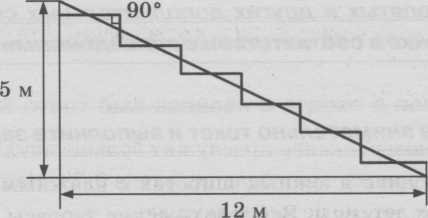 Решение
α
Ответ
41,7
[Speaker Notes: Земледелец решил устроить террасы на своём участке (рис.),  чтобы выращивать рис, пшеницу или кукурузу. Строительство террас возможно, если угол склона (уклон) не больше 50% (тангенс угла склона α, умноженный на 100%). Удовлетворяет  ли склон холма требованиям? Сколько процентов составляет  уклон? Ответ округлите до десятых

-------------------------------------------------------------------
Визуализация текста задачи настроена автоматически.
Для визуализации решения последовательно нажимаем на кнопку «Решение»
«Ответ» – анимированная сорбонка»]
I
На сколько процентов сократилась посевная площадь после 
того, как земледелец устроил террасы? 
Ответ округлите до десятых.
3.
S:
Решение
Sт:
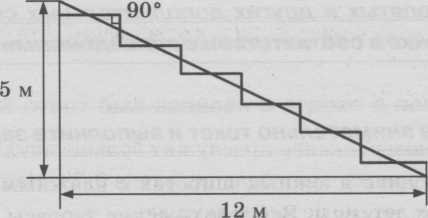 S
Ответ
7,7
[Speaker Notes: На сколько процентов сократилась посевная площадь после того, как земледелец устроил террасы? 
Ответ округлите до десятых.

-------------------------------------------------------------------
Визуализация текста задачи настроена автоматически.
Для визуализации решения последовательно нажимаем на кнопку «Решение» Составляем и решаем пропорцию - Появляется прямоугольник – настройка анимированной сорбонки
«Ответ» – анимированная сорбонка]
I
Земледелец получает 700 г бурого риса с одного квадратного 
метра засеянной площади. При шлифовке из бурого риса
получается белый рис, но при этом теряется 17% массы. 
Сколько килограммов белого риса получает земледелец 
со своего участка?
4.
Решение
Ответ
348,6
[Speaker Notes: Земледелец подучает700 г бурого риса с одного квадратного метра засеянной площади. При шлифовке из бурого риса получается белый рис, но при этом теряется 17% массы. Сколько килограммов белого риса получает земледелец  со своего участка?

-------------------------------------------------------------------
Визуализация текста задачи настроена автоматически.
Для визуализации решения последовательно нажимаем на кнопку «Решение» Составляем и решаем пропорцию - Появляется прямоугольник – настройка анимированной сорбонки
«Ответ» – анимированная сорбонка]
В таблице дана урожайность культур, которые может засеять
земледелец на своём террасированном участке. За год обычно 
собирают два урожая – летом и осенью. По данным таблицы 
посчитайте наибольшее число килограммов урожая, которое
может собрать земледелец с участка за один год, если он 
может засеять разные культуры.
I
5.
Решение
Максимально летом:
Ответ
870
Максимально осенью:
[Speaker Notes: В таблице дана урожайность культур, которые может засеять земледелец на своём террасированном участке. За год обычно  собирают два урожая – летом и осенью. По данным таблицы посчитайте наибольшее число килограммов урожая, которое может собрать земледелец с участка за один год, если он может засеять разные культуры.

-------------------------------------------------------------------
Визуализация текста задачи и таблицы настроена автоматически.
Для визуализации решения последовательно нажимаем на кнопку «Решение»
«Ответ» – анимированная сорбонка]
терраса 2
№ 1
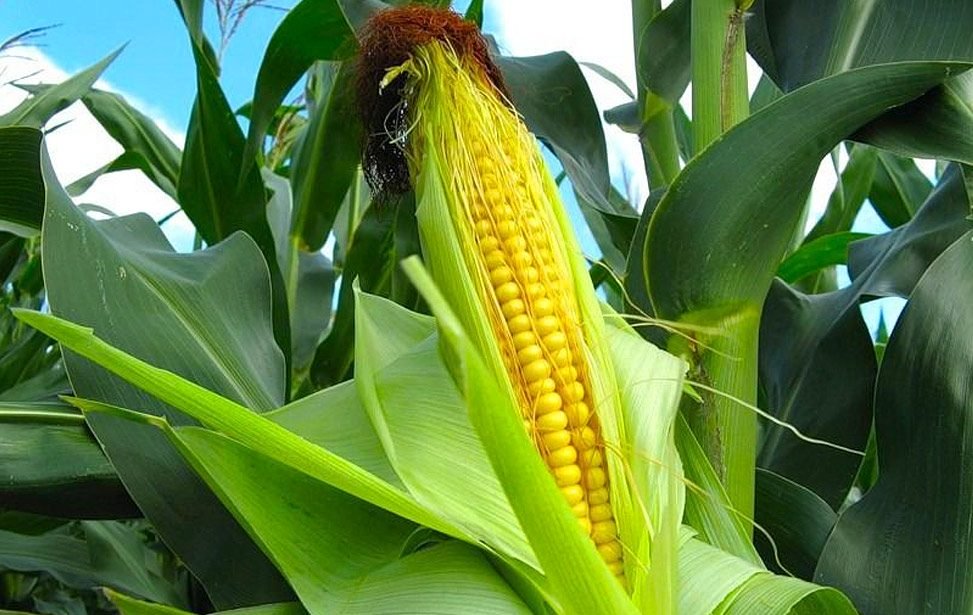 № 2
№ 3
№ 4
№ 5
[Speaker Notes: Действия на слайдах аналогичны действиям при расвизуализации слайдов решения задачь №1 - №5 для Террасы №1]
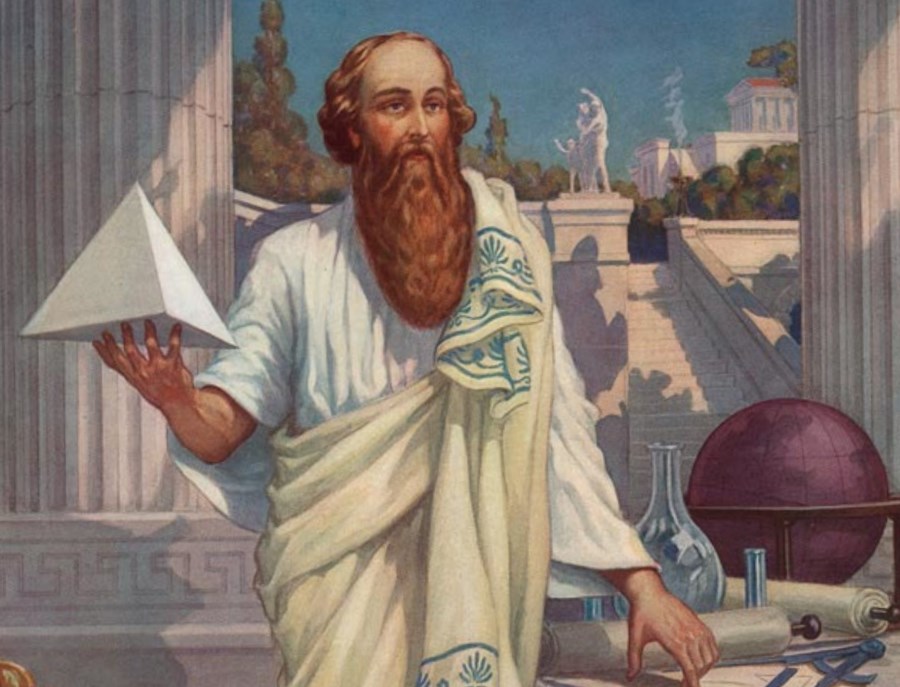 с
a
b
II
Земледелец на расчищенном склоне холма выращивает 
мускатный орех. Какова площадь, отведённая под посевы? 
Ответ дайте в квадратных метрах.
с² =  a² + b²
Теорема ПИФАГОРА
1.
Квадрат гипотенузы равен 
сумме квадратов катетов
S = a · b
Решение
а:
По теореме Пифагора
S
S:
a
b
Ответ
500
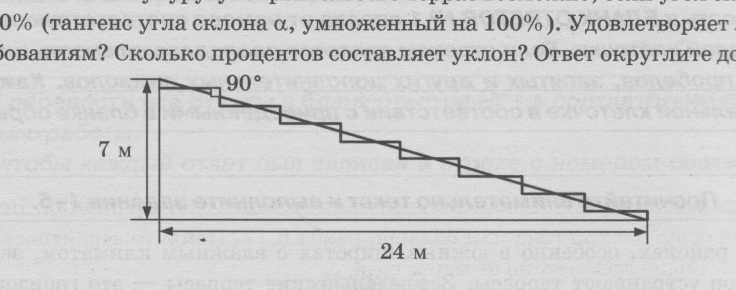 II
Земледелец решил устроить террасы на своём участке (рис.), 
чтобы выращивать рис, пшеницу или кукурузу. Строительство
террас возможно, если угол склона (уклон) не больше 50%
(тангенс угла склона α, умноженный на 100%). Удовлетворяет 
ли склон холма требованиям? Сколько процентов составляет 
                                           уклон? Ответ округлите до десятых.
2.
Решение
α
Ответ
29,2
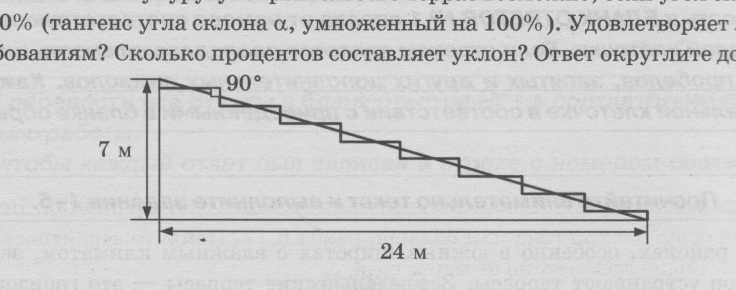 II
На сколько процентов сократилась посевная площадь после 
того, как земледелец устроил террасы? 
Ответ округлите до десятых.
3.
S:
Решение
Sт:
S
Ответ
4
II
Земледелец получает 750 г бурого риса с одного квадратного 
метра засеянной площади. При шлифовке из бурого риса
получается белый рис, но при этом теряется 18% массы. 
Сколько килограммов белого риса получает земледелец 
со своего участка?
4.
Решение
Ответ
292,5
В таблице дана урожайность культур, которые может засеять
земледелец на своём террасированном участке. За год обычно 
собирают два урожая – летом и осенью. По данным таблицы 
посчитайте наибольшее число килограммов урожая, которое
может собрать земледелец с участка за один год, если он 
может засеять разные культуры.
II
5.
Решение
Максимально летом:
Ответ
744
Максимально осенью:
терраса 3
№ 1
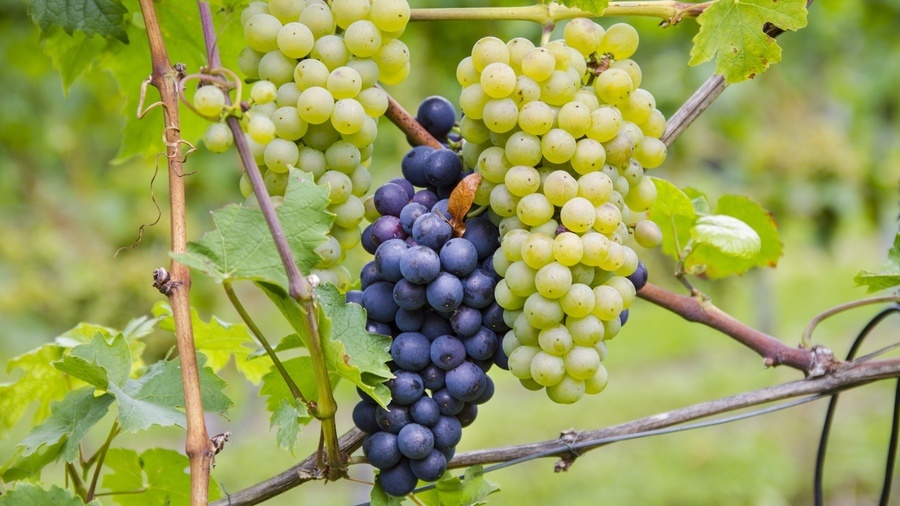 № 2
№ 3
№ 4
№ 5
[Speaker Notes: Действия на слайдах аналогичны действиям при расвизуализации слайдов решения задачь №1 - №5 для Террасы №1]
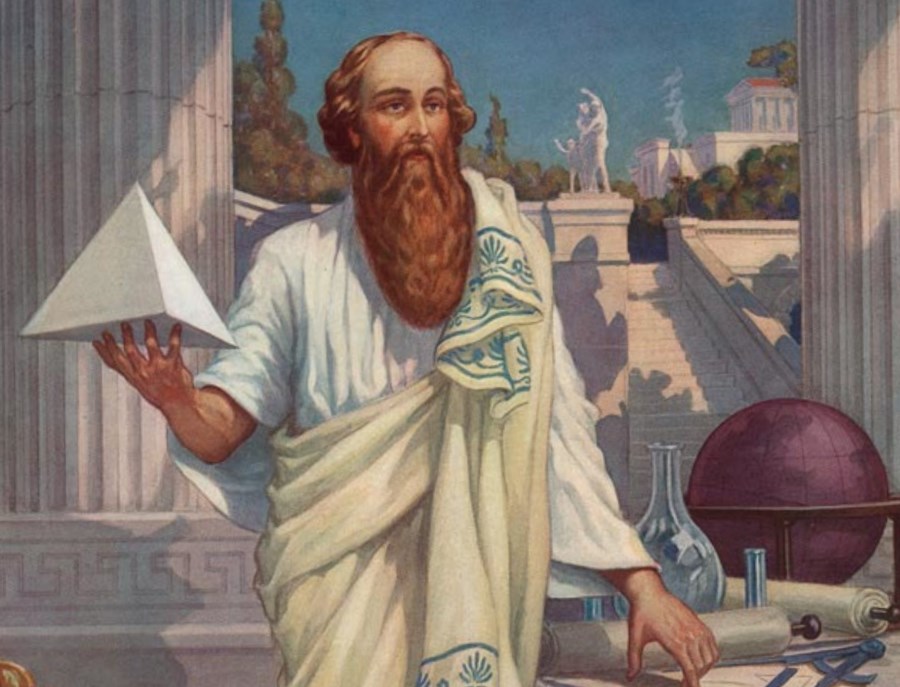 с
a
b
III
Земледелец на расчищенном склоне холма выращивает 
мускатный орех. Какова площадь, отведённая под посевы? 
Ответ дайте в квадратных метрах.
с² =  a² + b²
Теорема ПИФАГОРА
1.
Квадрат гипотенузы равен 
сумме квадратов катетов
S = a · b
Решение
а:
По теореме Пифагора
S
S:
a
b
Ответ
1480
III
Земледелец решил устроить террасы на своём участке (рис.), 
чтобы выращивать рис, пшеницу или кукурузу. Строительство
террас возможно, если угол склона (уклон) не больше 50%
(тангенс угла склона α, умноженный на 100%). Удовлетворяет 
ли склон холма требованиям? Сколько процентов составляет 
                                           уклон? Ответ округлите до десятых.
2.
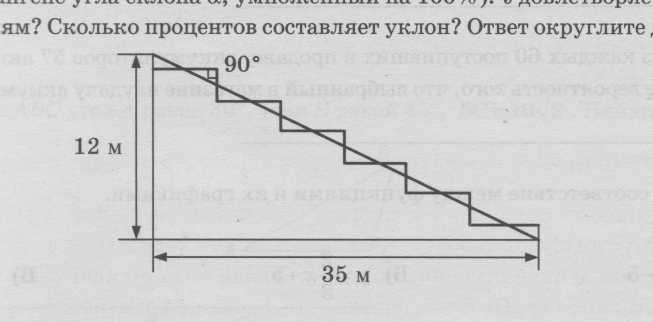 Решение
α
Ответ
34,3
III
На сколько процентов сократилась посевная площадь после 
того, как земледелец устроил террасы? 
Ответ округлите до десятых.
3.
S:
Решение
Sт:
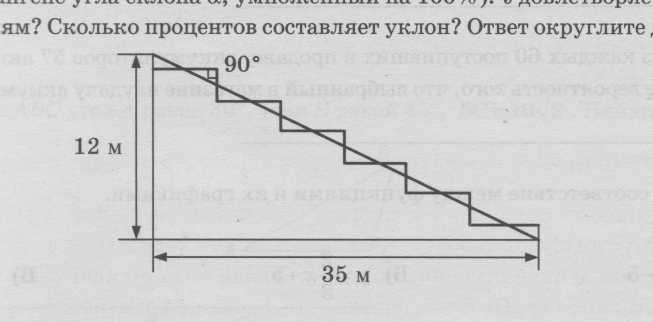 S
Ответ
5,4
III
Земледелец получает 750 г бурого риса с одного квадратного 
метра засеянной площади. При шлифовке из бурого риса
получается белый рис, но при этом теряется 16% массы. 
Сколько килограммов белого риса получает земледелец 
со своего участка?
4.
Решение
Ответ
882
В таблице дана урожайность культур, которые может засеять
земледелец на своём террасированном участке. За год обычно 
собирают два урожая – летом и осенью. По данным таблицы 
посчитайте наибольшее число килограммов урожая, которое
может собрать земледелец с участка за один год, если он 
может засеять разные культуры.
III
5.
Решение
Максимально летом:
Ответ
1960
Максимально осенью:
терраса 4
№ 1
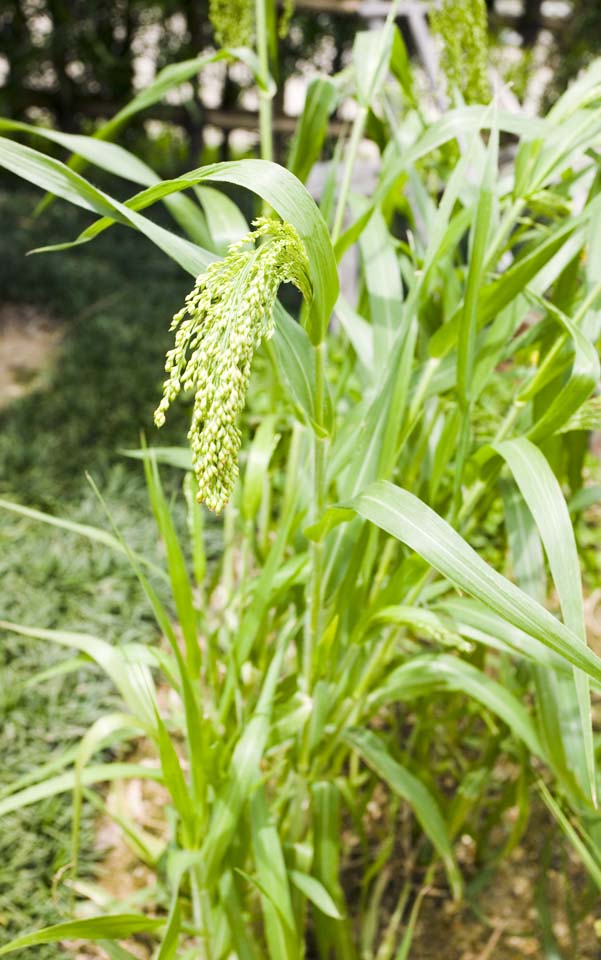 № 2
№ 3
№ 4
№ 5
[Speaker Notes: Действия на слайдах аналогичны действиям при расвизуализации слайдов решения задачь №1 - №5 для Террасы №1]
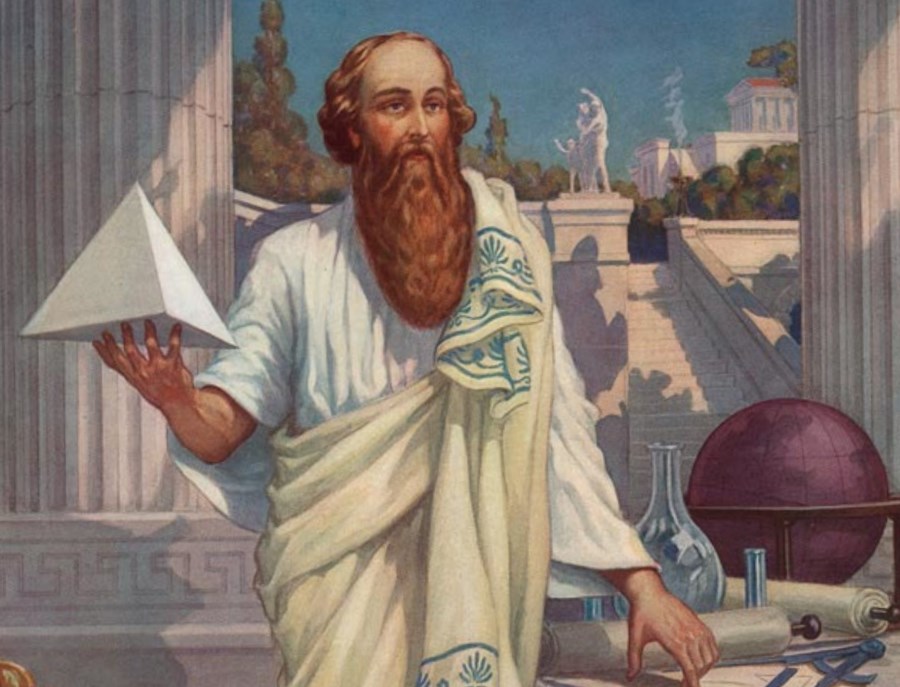 с
a
b
IV
Земледелец на расчищенном склоне холма выращивает 
мускатный орех. Какова площадь, отведённая под посевы? 
Ответ дайте в квадратных метрах.
с² =  a² + b²
Теорема ПИФАГОРА
1.
Квадрат гипотенузы равен 
сумме квадратов катетов
S = a · b
Решение
а:
По теореме Пифагора
S
S:
a
b
Ответ
3030
IV
Земледелец решил устроить террасы на своём участке (рис.), 
чтобы выращивать рис, пшеницу или кукурузу. Строительство
террас возможно, если угол склона (уклон) не больше 50%
(тангенс угла склона α, умноженный на 100%). Удовлетворяет 
ли склон холма требованиям? Сколько процентов составляет 
                                           уклон? Ответ округлите до десятых.
2.
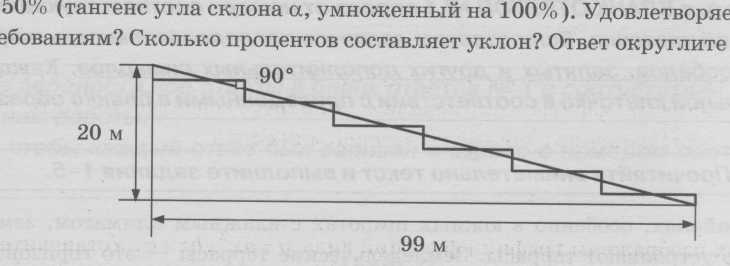 Решение
α
Ответ
20,2
IV
На сколько процентов сократилась посевная площадь после 
того, как земледелец устроил террасы? 
Ответ округлите до десятых.
3.
S:
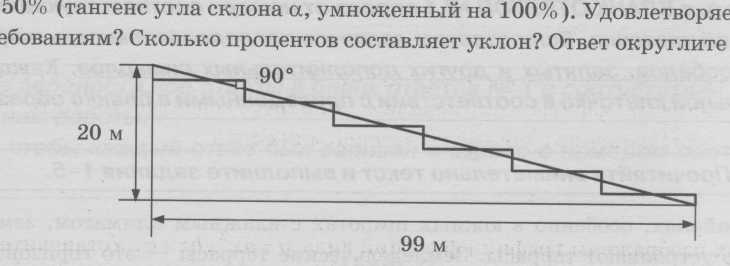 Решение
Sт:
S
Ответ
2
IV
Земледелец получает 800 г бурого риса с одного квадратного 
метра засеянной площади. При шлифовке из бурого риса
получается белый рис, но при этом теряется 10% массы. 
Сколько килограммов белого риса получает земледелец 
со своего участка?
4.
Решение
Ответ
2138,4
В таблице дана урожайность культур, которые может засеять
земледелец на своём террасированном участке. За год обычно 
собирают два урожая – летом и осенью. По данным таблицы 
посчитайте наибольшее число килограммов урожая, которое
может собрать земледелец с участка за один год, если он 
может засеять разные культуры.
IV
5.
Решение
Максимально летом:
Ответ
3861
Максимально осенью: